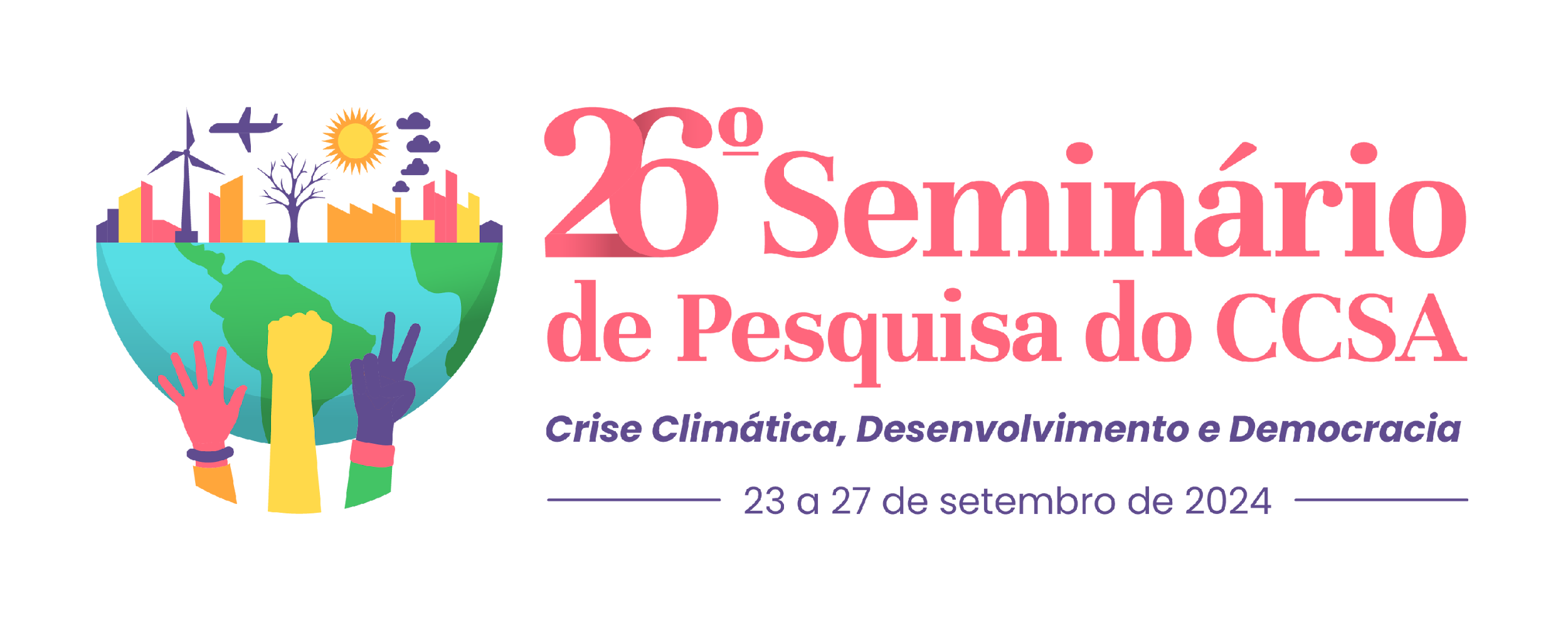 A ADOÇÃO DE NOVAS PRÁTICAS DE GESTÃO POR MEIO DA INTELIGÊNCIA ARTIFICIAL E SEUS EFEITOS PARA OS NEGÓCIOS: uma revisão de literatura
Ruan Silva Bezerra da Cunha, UFRN, ruansbc.adm@gmail.com
INTRODUÇÃO
As tendências e descobertas em tecnologia afetam não somente a sociedade, mas a forma de se conduzir negócios em diferenciação no mercado. O uso da Inteligência Artificial (IA) na gestão de negócios, possibilita que as empresas utilizadoras possam alcançar vantagens incomparáveis, como também permite deixar todas as outras estejam em desvantagem (RODRIGUES e ANDRADE, 2021). A implementação da IA como ferramenta de gestão pode ser considerada não somente como uma importante estratégia de mercado, mas como uma prática necessária para a perpetuação das empresas no mercado.
METODOLOGIA
O presente trabalho trata-se de uma revisão literária por meio de uma análise descritiva quanto aos objetivos pretendido, tal como, por uma análise qualitativa. Os artigos selecionados foram retirados da base de dados “Google Scholar”, em um corte de temporal de 2020-2024 através dos seguintes descritores: inteligência artificial, gestão, negócios.
OBJETIVOS
Concluir como a inteligência artificial apresenta-se como uma tecnologia que potencialmente pode ser utilizada para a criação ou melhoria de práticas de gestão para o desenvolvimento de negócios, como também para a sustentabilidade e vantagem da empresa diante competitividade do mercado.
Imagem (caso seja oportuno)
RESULTADOS
Foram selecionados 3 artigos que analisam os efeitos da IA na adoção de novas práticas de gestão (LEÃO, et al, 2023; RODRIGUES e ANDRADE, 2021; SILVA e COSTA, 2022). Segundo Rodrigues e Andrade (2021), a IA é uma tecnologia que pode ser utilizada em todas as tarefas e situações, ainda que de pouca relevância. Sua significância não está apenas em substituir um ser humano, mas de servir para execução de tarefas simples e úteis para qualquer organização. Como afirmam Leão (et. al, 2023) uma vantagem significativa que a utilização da IA representa para as empresas, é a possibilidade se processar uma grande quantidade de dados em tempo hábil. Também, pode-se ressaltar a ainda pouco explorada utilização e desenvolvimento da IA no setor Contábil e Fiscal (SILVA e COSTA, 2022). Ademais, a IA não somente representa uma oportunidade a obtenção da vantagem competitiva, mas também uma ameaça para todas as empresas que não perceberem seu impacto (RODRIGUES e ANDRADE, 2021).
Imagem (caso seja oportuno)
REFERÊNCIAS (principais)
LEÃO, A.P.S; SANTOS, W.A; SILVA, C.F; SANTOS, W.F.B; SOARES, J.E.V. Otimização das cadeias de suprimentos com utilização de técnicas de inteligência artificial: uma revisão sistemática da literatura. Revista Sociedade Científica, n.1, v. 6, s/l, 2023.

RODRIGUES, B; ANDRADE, A. O potencial da inteligência artificial para o desenvolvimento e competitividade das empresas: uma scoping review. Revista Gestão e Desenvolvimento, n. 29, p. 381-422, Lisboa, 2021.

SILVA, D.R; COSTA, D.F; A influência da Inteligência Artificial na Contabilidade e na Tributação das Organizações: uma revisão da literatura. In: USP INTERNATIONAL CONFERENCE IN ACCOUNTING, 22., 2022, São Paulo. Anais Eletrônicos [...]. São Paulo, 2022. Disponível em: https://congressousp.fipecafi.org/anais/22UspInternational/ArtigosDownload/3929.pdf. Acesso em: 31 Jul. 2024.
CONCLUSÃO
Portanto, a constituição dessa revisão literária tem a utilidade de remontar não somente as potencialidades do uso da IA para a vantagem competitiva das empresas no mercado, mas da necessidade de adoção dessa tecnologia como prática de gestão de um negócio sustentável.